Πανεπιστήμιο Θεσσαλίας, Τμήμα Μηχανικών Χωροταξίας, Πολεοδομίας και Περιφερειακής Ανάπτυξης
Μοντέλα Μάρκετινγκ και Branding τόπου
Δρ. Θεόδωρος Μεταξάς
Αναπληρωτής Καθηγητής Οικονομικής Ανάπτυξης
Πανεπιστήμιο Θεσσαλίας, Τμήμα Οικονομικών Επιστημών, Βόλος email: metaxas@econ.uth.gr
Οι Kotler κ.ά. (1993) εκφράζοντας αυτές τις θεωρήσεις υποστηρίζουν ότι το μάρκετινγκ του τόπου αναφέρεται στο σχεδιασμό του προκειμένου να ικανοποιήσει τις ανάγκες των ομάδων στόχων του. Θεωρείται επιτυχημένο όταν από τη μια πλευρά οι κάτοικοι και οι επιχειρήσεις είναι ικανοποιημένοι από τα αγαθά που καταναλώνουν και από την άλλη, οι προσδοκίες των επισκεπτών και των επενδυτών είναι οι επιθυμητές.
Η μεθοδολογία έρευνας του μάρκετινγκ του τόπου όμως υποχρεωτικά αντλεί στοιχεία από διαφορετικές επιστημονικές προσεγγίσεις και πρακτικές που περιλαμβάνουν πεδία όπως ο χωρικός σχεδιασμός, η χωρική ανάπτυξη, η κοινωνική και οικονομική γεωγραφία, η διοργάνωση ειδικών γεγονότων, ο σχεδιασμός επικοινωνιακών εργαλείων, η επικοινωνία η διαχείριση διαδικτυακών εργαλείων, κ.ά.
4Ps Marketing Mix – Jerome McCarthy (1960)
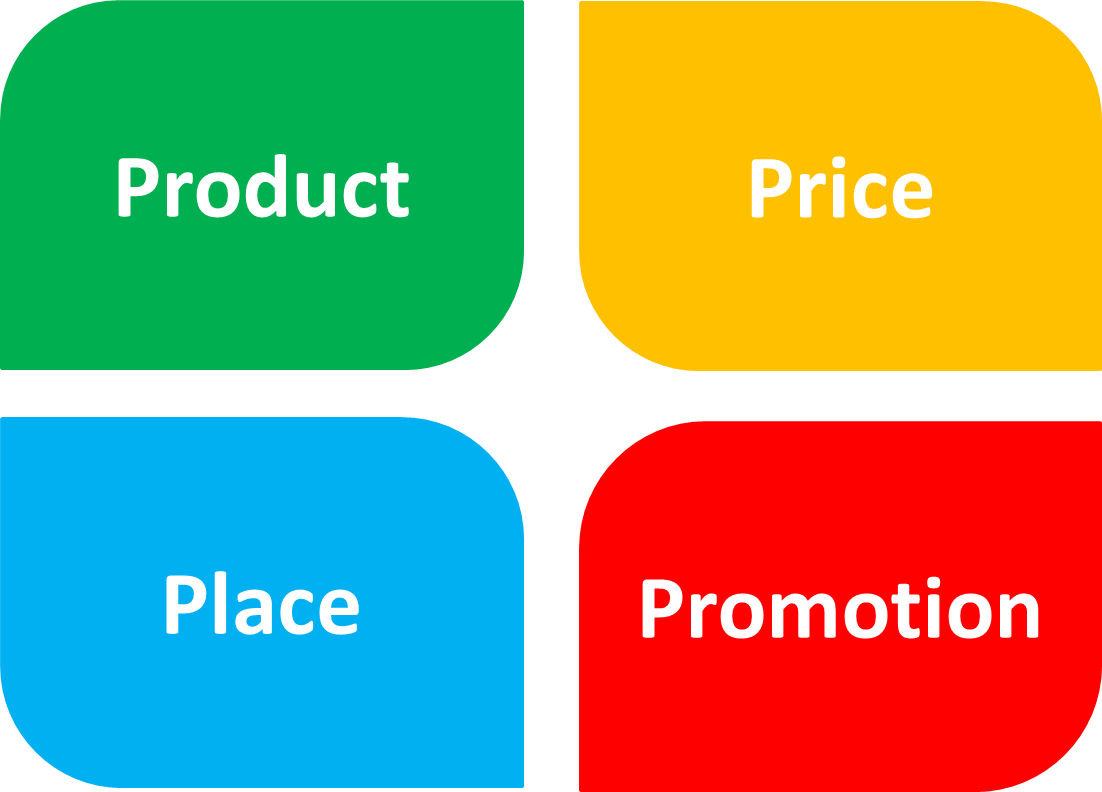 7Ps Marketing Mix - Booms & Bitner (1981)
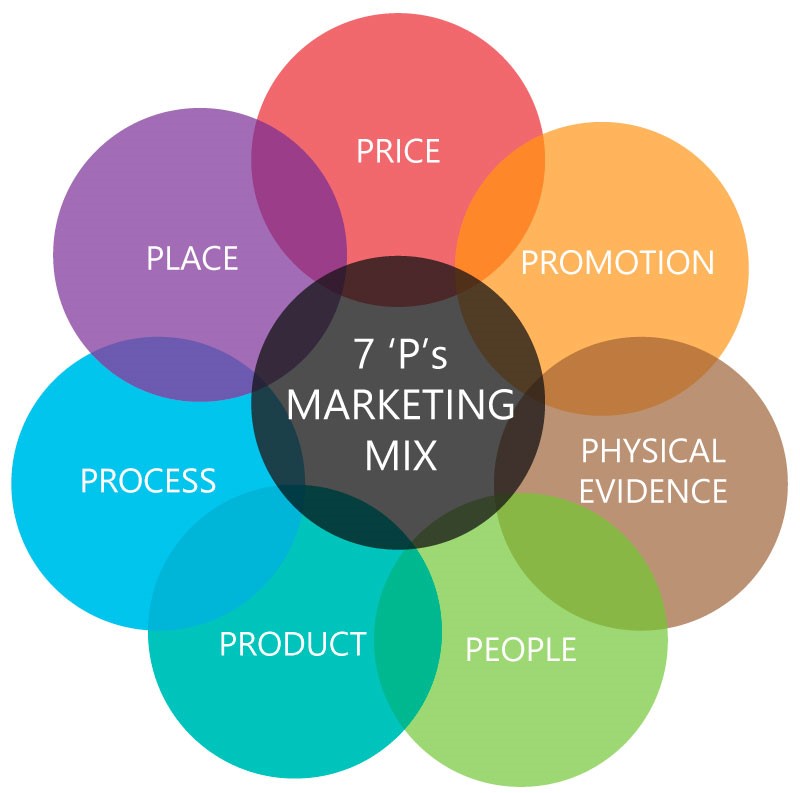 4Rs model (Aitken & Campello, 2011)
Τα τέσσερα αυτά στοιχεία συνδέονται μεταξύ τους  δημιουργώντας ένα δυναμικό, αυθεντικό και συλλογικό brand για μια κοινότητα, στο οποίο αποτυπώνεται η τοπική ταυτότητα, η καθημερινότητα και οι τοπικές ιδιαιτερότητες. Στην προσέγγιση αυτή επομένως το branding τόπου βασίζεται στις ‘εκ των κάτω’ (bottom up) διαδικασίες σχεδιασμού και εστιάζει κυρίως στο διάλογο, την αντιπαράθεση απόψεων και την αμφισβήτηση (Kavaratzis & Hatch, 2013).
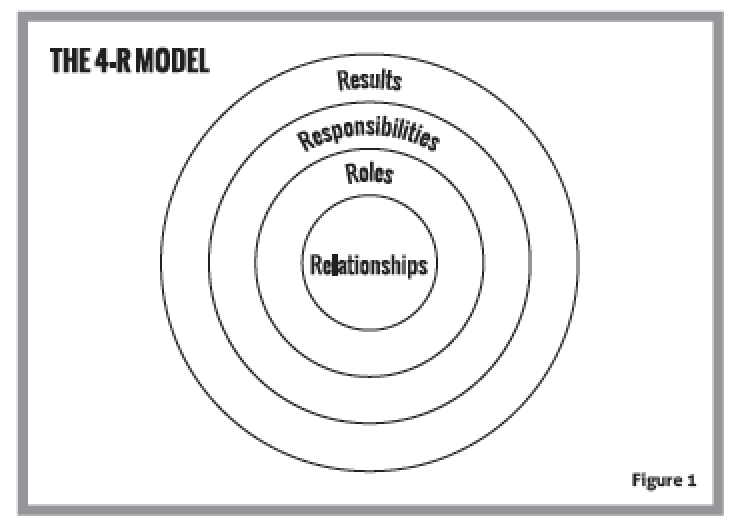 Η συνεργασία των κατοίκων και των εμπλεκόμενων φορέων για τη δημιουργία της στρατηγικής μάρκετινγκ/branding μπορεί να αποτελέσει σημαντικό παράγοντα επιτυχίας, αφού το αποτέλεσμα αποτυπώνει την πραγματική ταυτότητα και εικόνα της πόλης και όχι τις μεμονωμένες απόψεις του σχεδιαστή. 
Παράλληλα μπορούν να  κινητοποιήσουν τους υπόλοιπους συμμετέχοντες στη διαδικασία με στόχο το βέλτιστο αποτέλεσμα.
Δικαιώματα: Έχουν όλες οι ομάδες αναφορικά με την έκφραση της γνώμης, της κατάθεσης ιδέας, της διαβούλευσης, της υποστήριξης ή όχι του ΣΣΜΕ στο σύνολο του ή σε επιμέρους φάσεις του.
Ρόλοι: Απαντά στο ερώτημα ‘ποιος κάνει τι;’ σε σχέση με κάποιον άλλο ή στο σύνολο μιας ομάδας. Οι ρόλοι πρέπει να είναι σαφείς, διακριτοί και με βάση τις δυνατότητες αυτών που καλούνται να τους φέρουν εις πέρας αλλά και των στόχων που πρέπει να επιτευχθούν. 
Ευθύνες: Ποιες οι ευθύνες (μικρές ή μεγάλες) που απορρέουν από τον κάθε ρόλο. Ποια τα όρια του κάθε φορέα στο συμμετοχικό σχεδιασμό και την υλοποίηση του ΣMΜΕ.
Σχέσεις: Ο χαρακτήρας των σχέσεων θα πρέπει να είναι συγκεκριμένος, με σαφή διαδικασία επικοινωνίας μεταξύ των μελών και με ολοκληρωμένο πλαίσιο οργάνωσης τους.
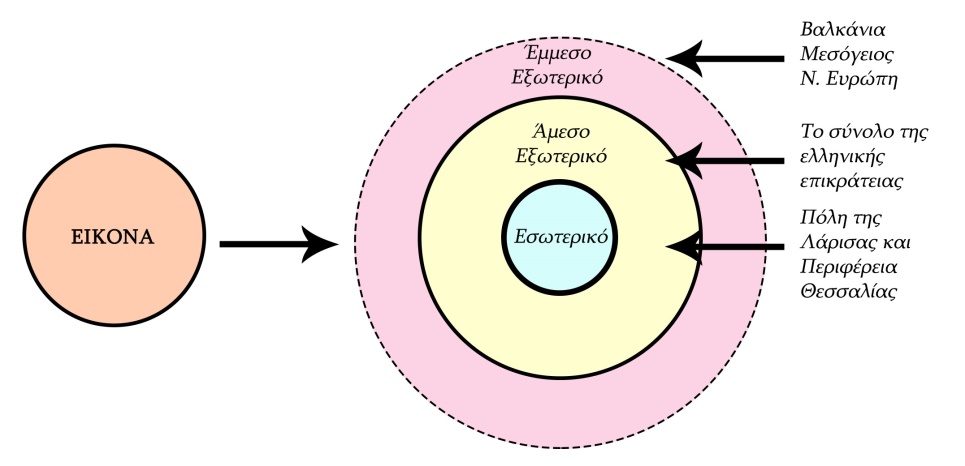 8Ps marketing model (Morisson, 1999)
Στο εκτελεστικό μέρος (8Ps) προσδιορίζονται με σαφήνεια και με βάση τα ιδιαίτερα χαρακτηριστικά και την εικόνα της Λάρισας, οι διαστάσεις των 8Ps ξεχωριστά, η σημασία της κάθε διάστασης, οι συμμετέχοντες και οι δράσεις. Οι διαστάσεις product, price, place, promotion πηγάζουν από το παραδοσιακό επιχειρησιακό μοντέλο μάρκετινγκ των 4Ps, αποδίδοντας με τον τρόπο αυτό στο ‘παρεχόμενο αγαθό’ που είναι η ‘εικόνα’ της πόλης/ τόπου και μια εμπορευματική – επιχειρησιακή διάσταση. 

Επειδή όμως η εικόνα μιας πόλης είναι κάτι πολύ πιο σύνθετο (περιέχει πολλαπλά προϊόντα και υπηρεσίες) αποδίδουμε σε αυτήν την έννοια του ‘αγαθού’ (good), ή ακόμα πιο συγκεκριμένα ενός ‘κοινού αγαθού’ (common good), επειδή η εικόνα αυτή έχει υιοθετηθεί από τις ομάδες της πόλης και έχει προσδιοριστεί η από κοινού προσπάθεια της υποστήριξης και προώθησής της
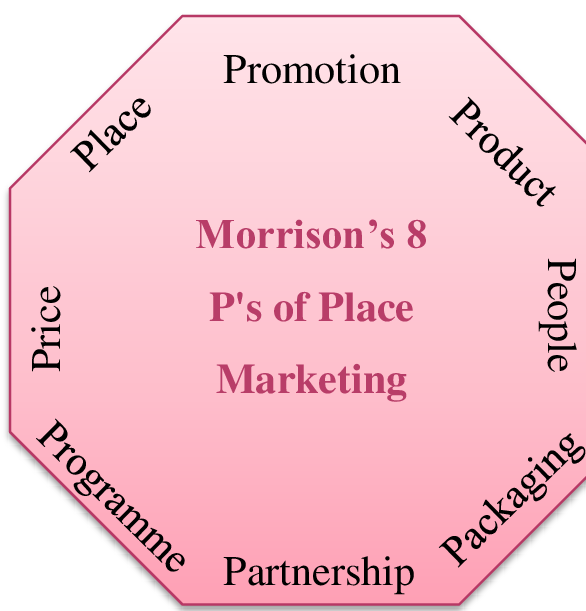 Οι άλλες τέσσερις διαστάσεις, άτομα (people), προγραμματισμός (programming), πακέτα (packaging), συνεργασίες (partnership), αναφέρονται σε λειτουργίες οι οποίες, υπό το πρίσμα της ενεργού συμμετοχής και συνεργασίας, προσδιορίζουν τα άτομα, τον προγραμματισμό, τις συνεργασίες αλλά και το σχεδιασμό εξειδικευμένων ‘πακέτων δράσεων και μέσων’ για την αποτελεσματικότερη επίτευξη της υποστήριξης της εικόνας της πόλης
Η επιλογή αυτού του μοντέλου έγινε με βάση τα εξής: 
Σε σχέση με το μοντέλο των '4Ps', που είναι κατά βάση επιχειρηματικό μοντέλο, το μοντέλο των '8Ps', είναι πιο λεπτομερές και συμπεριλαμβάνει παραμέτρους όπως ‘εταιρικότητα’, ‘άνθρωποι’ και ‘πακέτα’, που είναι βασικά για την επιτυχημένη εφαρμογή κάθε σχεδίου μάρκετινγκ, 
Σε σχέση με το μοντέλο των '7 Ps', είναι πιο αντιπροσωπευτικό επειδή το τελευταίο εστιάζει μόνο στον τομέα των υπηρεσιών, εφόσον η προώθηση της εικόνας ενός τόπου είναι πολύ πολυπλοκότερη στο σχεδιασμό και την εφαρμογή της
Το μάρκετινγκ της περιφέρειας με βάση την εξειδίκευσή της προκειμένου να είναι αποτελεσματικό απαιτεί τη συνεργασία μεταξύ των τοπικών δρώντων
ΕΠΙΛΕΓΜΕΝΑ ΜΟΝΤΕΛΑ MARKETING
Συνδυαστικό Μοντέλο Marketing (Κοινό για Λάρισα και Κοζάνη)
Ε
Ι
Κ
Ο
Ν
Α
8P’s (Morisson, 1999)
Product, Price, Place, Promotion, 
People, Programming, Packaging,
Partnership
(τεχνοκρατικό μοντέλο)
4R’s (Aitken & Campello, 2011 )
Rights, Roles, Responsibilities, 
Relationships 
(συμμετοχικό μοντέλο)
στρατηγικές
τακτικές
Εξειδικευμένα
Πακέτα
προώθησης
Model’s characteristics: Συμμετοχή, Καινοτομία, Πραγματικότητα, Αμεσότητα, Ευελιξία, Λειτουργικότητα, Χρόνος
Σ
Τ
Ρ
Α
Τ
Η
Γ
Ι
Κ
Η
ΜΟΝΑΔΙΚΟΤΗΤΑ
ΝΟΤ. ΕΥΡΩΠΗ
ΜΕΣΟΓΕΙΟΣ
ΕΛΛΑΔΑ
ΛΑΡΙΣΑ
ΠΕ.ΘΕ
ΕΣΤΙΑΣΗ
Κύρια Στρατηγική: 
Συμμετοχική
ΒΑΛΚΑΝΙΑ
ΕΣΤΙΑΣΗ
ΕΛΛΑΔΑ
ΠΕ.ΘΕ
ΚΟΖΑΝΗ
ΔΙΑΦΟΡΟΠΟΙΗΣΗ
9
ΕΞΕΙΔΙΚΕΥΜΕΝΑ ΠΑΚΕΤΑ ΠΡΟΩΘΗΣΗΣ: ΛΑΡΙΣΑ και ΚΟΖΑΝΗ
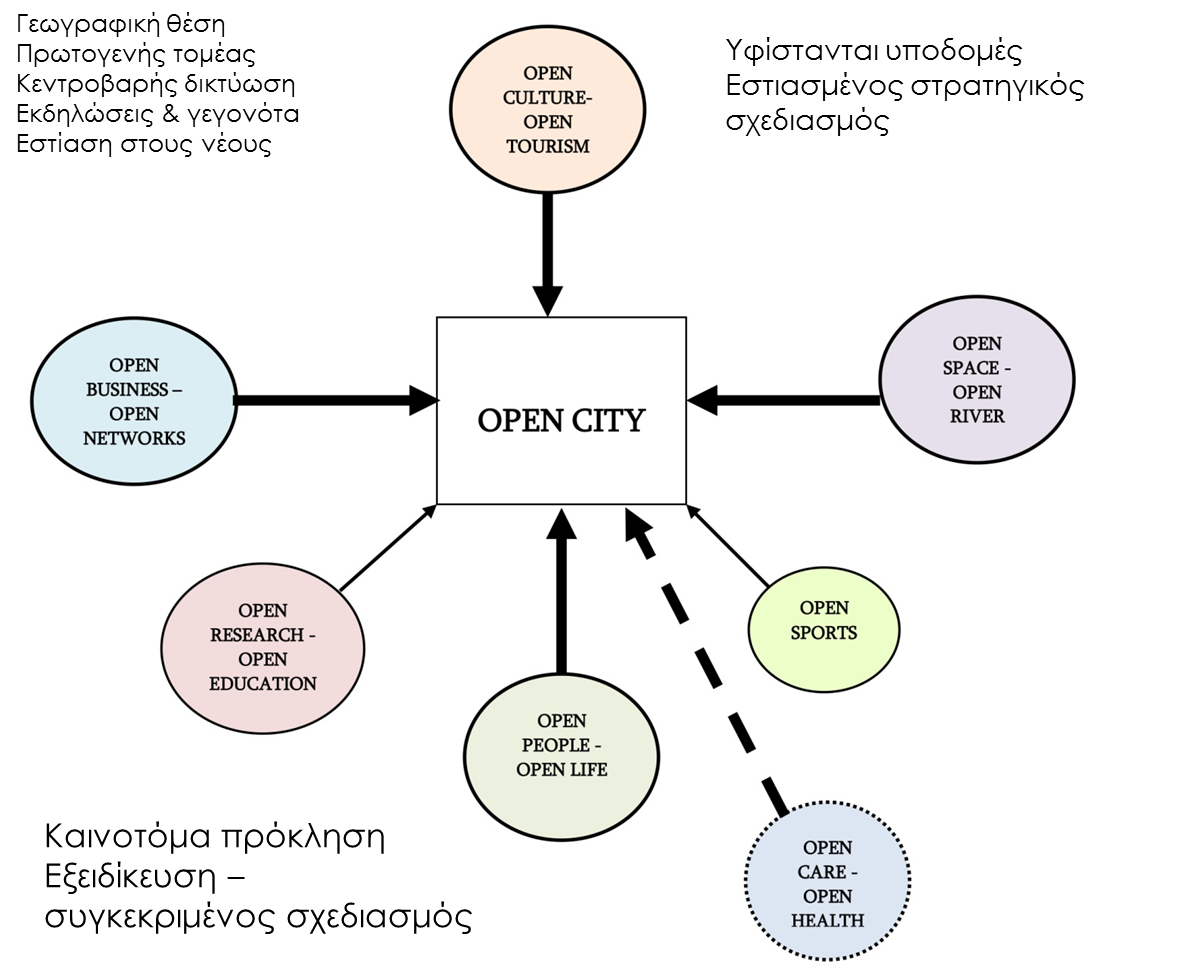 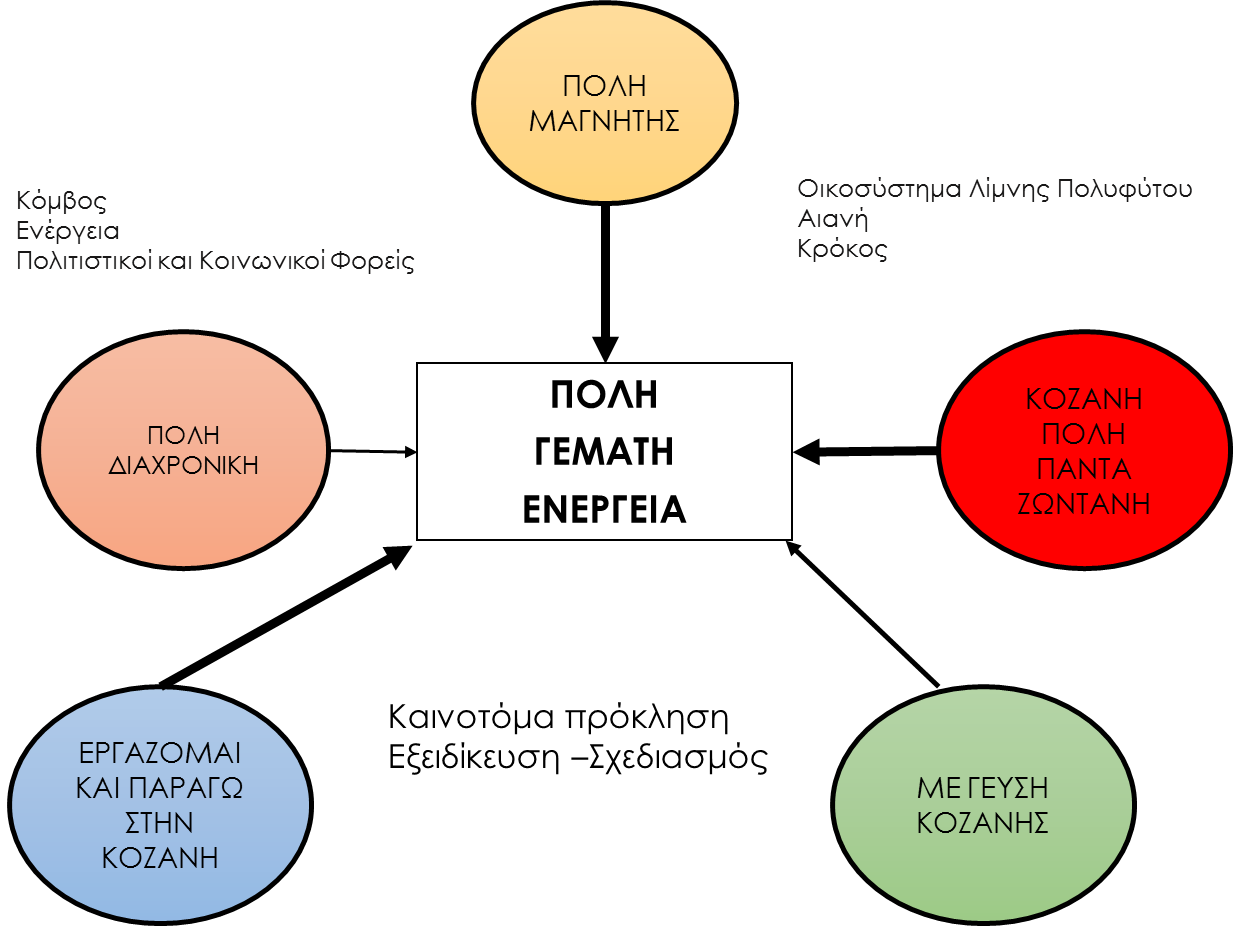 10